Testimonials – Studierende mit Erfahrungen zu StudienabbrüchenGesammelt vom Verband der Schweizer StudierendenschaftenTreffen des Netzwerks Lehre zu Studienabbrüchen
Témoignages – Étudiant·e·s ayant fait l’expérience d’un abandon d’études

Collectés par l'Union des Étudiant·e·s de Suisse
Rencontre du Réseau Enseignement sur l'abandon des études
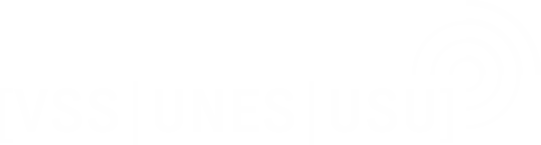 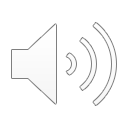 «Ich habe mein Studium nicht eigenwillig abgebrochen, sondern wurde aus meinen zwei ersten Studiengängen rausgeschmissen. Es ist schwierig zu erklären, wie es dazu kam. Als Auslandschweizer brachte das Leben ausserhalb des Elternhauses viele neue Erfahrungen mit sich, aber auch Herausforderungen. Das Stipendium war gleichzeitig ein Segen und ein Fluch. Ich konnte mich vollumfänglich auf das Studium konzentrieren, hatte aber keine Betreuung oder Orientierung. Ich hatte die Matura ohne grosse Mühe bestanden, aber für die Uni war ich nicht vorbereitet. Ich brauchte viel Zeit, um zu verstehen, was meine Ziele eigentlich waren und wie ich sie erreichen konnte; noch mehr, um mir die dazugehörige Disziplin anzueignen. Nach diesen zwei gescheiterten Versuchen und mehr als acht Jahren Studium habe ich endlich den Bachelorabschluss erreicht und arbeite auch schon in meinem Beruf. Dieser Prozess war aber nicht nur langwierig, sondern voller Zweifel und schmerzhaften Momenten. Im Nachhinein bin ich überzeugt, dass ich vor dem zweiten Studiumsausschluss eine Depression erlitt, habe mir diese aber nicht diagnostizieren lassen. (…) 
Es liegt natürlich nicht nur an den Hochschulen, solche Fälle zu verhindern, aber es gibt viel, das sie tun können. (…) Nicht alle brauchen diese Unterstützung, aber es gibt viele, die durch die Maschen fallen. Und, wie bei vielem im Leben denke ich, dass auch in diesem Fall Prävention sich deutlich lohnt.»
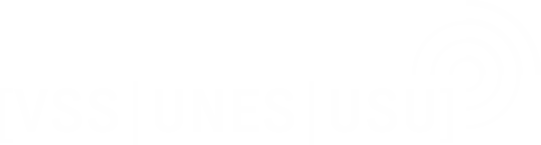 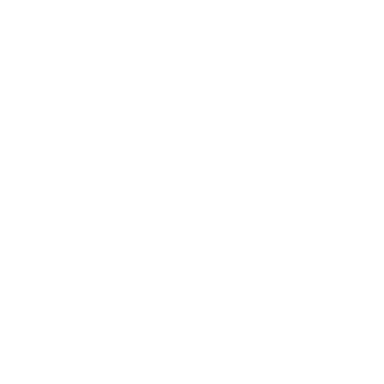 «Als ich im Jahre 2017 meine Matura abschlossen habe, stand ich damals, meiner Meinung nach, vor der wichtigsten Entscheidung meines Lebens: Für welches Studium entscheide ich mich? (…) Nach dem Praktikum im Hotel  entschied ich mich gegen die Hotelfachschule und meldete mich an der Universität für ein Wirtschaftsstudium an, da ich das Gefühl hatte, dass auch ich, wie alle anderen in meiner erweiterten Familie, einen Hochschulabschluss haben sollte. Bereits am ersten Tag an der Uni wusste ich, dass ich am falschen Ort gelandet war. Ich fühlte mich sehr unwohl. (…) Dazu kam noch, dass ich extrem Heimweh hatte. Ich kannte dieses Gefühl davor nicht und ich fühlte mich extrem fremd. Nach einigen Wochen wurde es immer schlimmer und ich dachte, ich komme nie wieder aus dieser Situation heraus. (…) Denn ein Studiumsabbruch wäre noch schlimmer. Ich dachte, was würden mein Grossvater und meine Freunde darüber denken? Ich konnte auch niemandem genau erklären, warum ich mich so fühlte, denn es lag nicht am Studienfach, aber ich fühlte mich einfach nicht wohl an dieser grossen Uni mit diesem enormen Konkurrenzdruck. (…) Bei mir war der Druck enorm gross und externe Einflüsse haben mich zu einer für mich persönlich falschen Entscheidung gebracht. (…)»
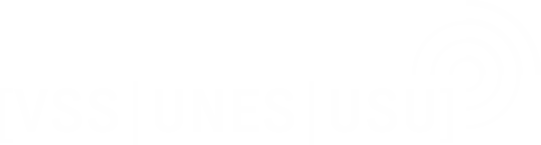 «Cela ne correspond peut-être pas aux attentes liées à l'enquête de témoignages sur les abandons d'études, car je n'ai pas (encore) interrompu mes études. Depuis l'obtention de ma maturité professionnelle après mon apprentissage, je me finance à 100%. C'est pourquoi j'étudie à temps partiel dans une haute école spécialisée. Je travaille jusqu'à 80% à côté de mes études. C'est souvent beaucoup trop pour moi, mais je ne peux pas réduire mon temps de travail, car sinon je ne pourrais pas payer mon entretien et mon logement. Lors de la dernière phase d'examens, j'ai commencé à avoir des crises de panique, chose que je n'avais jamais connue auparavant. Comme j'ai échoué à quelques examens, je ressens beaucoup plus de pression. Si je devais étudier un semestre ou une année de plus, cela aurait également de grandes conséquences financières pour moi. Par conséquent, ma motivation est de plus en plus faible et j'ai de plus en plus de mal à étudier. Du fait que les études durent aussi plus longtemps à côté de mon travail, j'hésite pour l'instant à poursuivre dans cette voie ou à suivre simplement des formations continues dans ma branche professionnelle.»
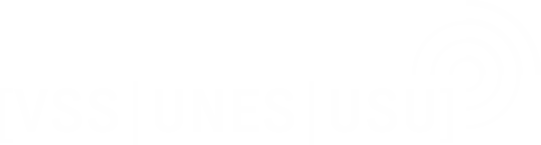 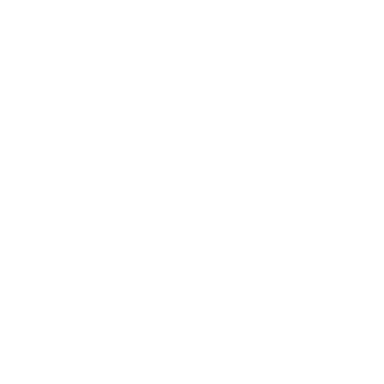 «Ich habe als Jugendlicher mit dem Gymnasium angefangen, das aber schnell wieder abgebrochen und eine Berufslehre als Hochbauzeichner begonnen. Danach habe ich die Berufsmatura absolviert und ein Studium an einer Fachhochschule begonnen. Dies war der Zeitpunkt, an dem ich in ein existentielles Loch gefallen bin. Das Studium hat mich mehr herausgefordert, als meine Ausbildung zuvor und da ich auf mich selbst gestellt war, fand ich mich schnell in einer Situation wieder, wo ich tagelang nicht das Haus verlassen habe, nächtelang durchgespielt habe und dem Stoff des Unterrichts nicht mehr gefolgt bin. Nach dem ersten Jahr habe ich mich dazu entschieden, das Studium abzubrechen und wieder zu meinen Eltern zu ziehen. Seitdem (das ist nun vier Jahre her) habe ich Schwierigkeiten, meinen Platz in der Arbeitswelt und für meine Karriere zu finden und lebe von Gelegenheitsjobs. Gerne würde ich mehr machen, weiss jedoch nicht, wo anfangen. Das Studium hat mich in dieser Weise etwas in eine Existenzkrise befördert, obwohl ich nicht weiss, wie mein Weg sonst anders verlaufen wäre.»
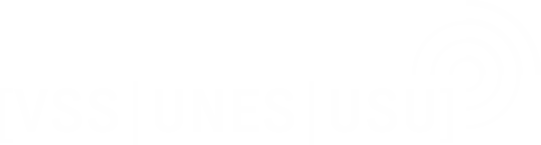 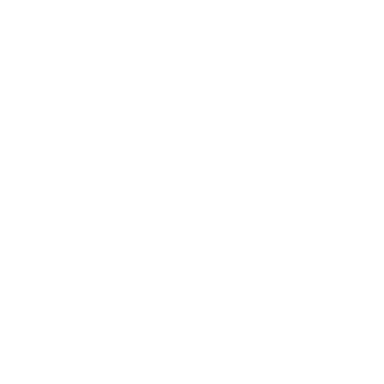 «J'ai interrompu mes études en raison de la pandémie. Ce n'est que partiellement volontaire. J'ai commencé à étudier alors que la vaccination était juste accessible aux personnes de mon âge en été. Au cours de l'année, l'obligation de certificat a été introduite à un moment donné dans les universités. Je ne voulais pas me faire vacciner et je n'avais pas les moyens de me soumettre à des tests permanents. J'ai donc décidé de ne pas poursuivre mes études, car les possibilités en ligne étaient limitées dans mon université. Maintenant, je pourrais certes retourner dans un établissement d'enseignement supérieur, mais j'ai entre-temps quitté la ville et repris le travail que j'avais appris à l'origine.»
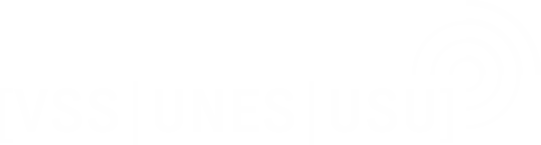 «Ich denke, bei mir handelte es sich in gewissem Masse um einen etwas vorprogrammierten Abbruch. Nachdem ich meine Matura erfolgreich abgeschlossen hatte, stand ich erst einmal vor einem grossen Fragezeichen. Ich hatte keinen Plan in welche Richtung ich mein Studium antreten möchte. Klar war nur: Ich werde an einer Universität studieren. Ich habe mir einige Zeit genommen, um für mich herauszufinden, was passen würde und bin auch fündig geworden. Im Nachhinein betrachtet, war es wohl eher eine Entscheidung im Sinne von ‘das passt noch am besten’, anstelle eines klaren Ziels. Nach Beginn des Studiums war ich mal mit mehr Ehrgeiz dabei, mal eher weniger. Ich versuchte mir ein Ziel zu erarbeiten, habe denn Sinn aber immer weniger gesehen, wie ich mit dem was ich studierte zu dem kommen soll, was mich erfüllt. (…) Ein Grund, warum es gekommen ist wie es kam, war für mich unter Anderem das Fehlen vom Aufzeigen verschiedener Optionen nach der Matura. Mir wurden immer nur Optionen aufgezeigt, ein universitäres Studium anzutreten. Darauf soll die Matura auch vorbereiten – klar. Aber in diesem Alter nach der Matura, wo viele vielleicht noch nicht ganz sicher sind, was mit sich anfangen, wäre es sicherlich von Vorteil, dass auch Optionen abgesehen vom Uni-Studium vorgestellt werden.»
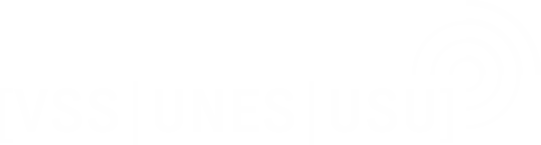 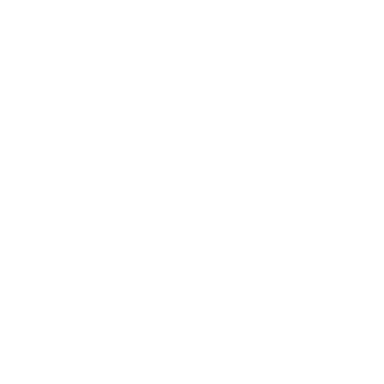 «Im Gymnasium hatte ich immer gute Noten. Für das Studium bin ich dann aus meinem Heimatdorf fürs Medizinstudium nach Bern gezogen. Dort war alles neu für mich: Wohnung, Umgebung, Schule und soziale Beziehungen. Ich hatte grosse Mühe mich einzufinden und litt unter starkem Heimweh. Ich bin direkt nach der Matura nach Bern und für mich war es einfach zu früh, um plötzlich meinen gesamten Alltag alleine und in einer fremden Umgebung zu meistern. Obwohl mir der Stoff nicht schwer viel, habe ich es irgendwann nicht mehr ausgehalten. Daraufhin habe ich mein Studium abgebrochen und bin wieder in das Dorf zurückgekehrt, wo ich aufgewachsen bin. Im Moment wohne ich immer noch dort und habe während der Pandemie in Testcentern gearbeitet. Ich bin mir sehr unsicher, ob ich wieder ein Studium starte, da ich Angst vor dem Gefühl habe, das ich damals hatte. Leider kann ich nicht von zu Hause aus pendeln, da die nächste Fachhochschule zwei und die nächste Universität dreieinhalb Stunden von zu Hause entfernt ist. Daher bin ich noch etwas ratlos, wie es mit meiner Zukunft aussieht.»
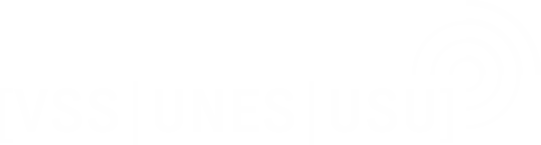 «J'avais plusieurs raisons d'abandonner. Mes études ont commencé pendant la pandémie. Une partie de la vie estudiantine m'a manqué, ce qui a aussi été une raison de ma décision. Je me suis surestimé en ce qui concerne l'apprentissage autonome et les performances que je pouvais fournir. Après le premier semestre, les premiers examens de rattrapage se sont déjà accumulés et cela a continué chaque semestre. Les crédits à rattraper étaient de plus en plus nombreux. Après le troisième semestre, la question s'est posée de savoir si je voulais poursuivre mes études. Que vais-je faire de mon diplôme ? Est-ce que je le réussis ? Est-ce que je peux tout rattraper ? Est-ce que c'est ce que je veux faire ? Ces incertitudes et ces difficultés ont finalement conduit à mon abandon. J'avais bien sûr en tête l'apprentissage que j'avais terminé et qui me donnait de l'assurance dans ma décision.»
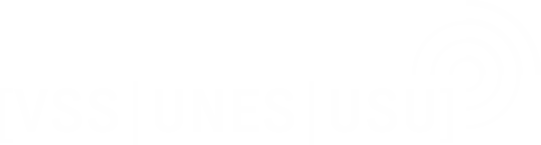 Résumé – Zusammenfassung
Choix des études
Manque d'orientation
Soutien pendant les études
Autoévaluation
Peur de l'avenir
Pression de la performance
Problèmes psychiques
Pandémie
Mal du pays
Raisons financières
Pression externe
Studienwahl
Orientierungslosigkeit
Unterstützung während des Studiums
Selbsteinschätzung
Zukunftsängste
Leistungsdruck
Psychische Probleme
Pandemie
Heimweh
Finanzielle Gründe
Externer Druck
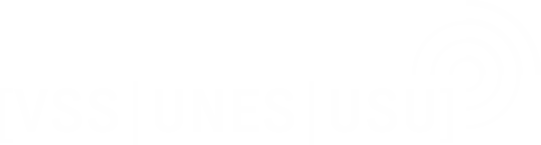 Der VSS dankt für die Offenheit aller Studierenden, die sich bereit erklärt haben, ein Testimonial einzureichen!
L'UNES remercie tou·te·s les étudiant·e·s qui ont accepté de soumettre un témoignage!
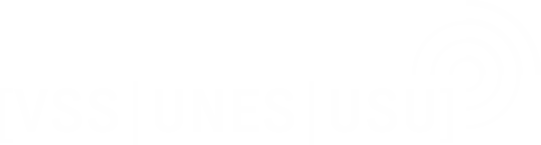